برمجية R
السنة الأولى ماستر: اقتصاد كمي
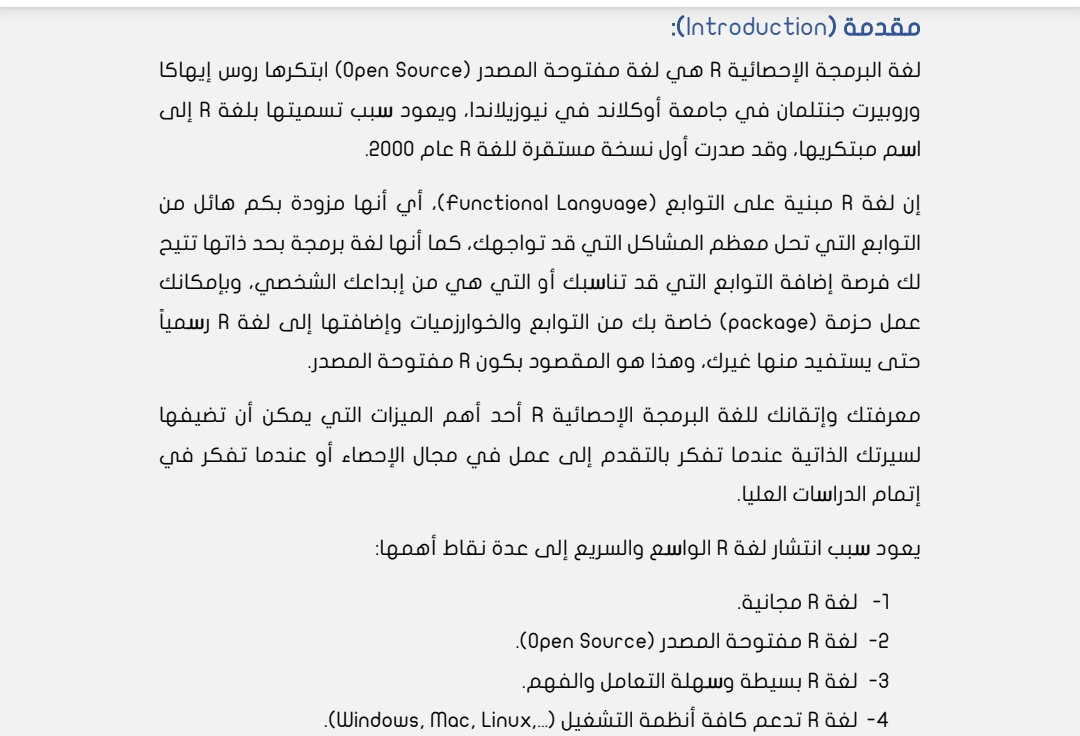 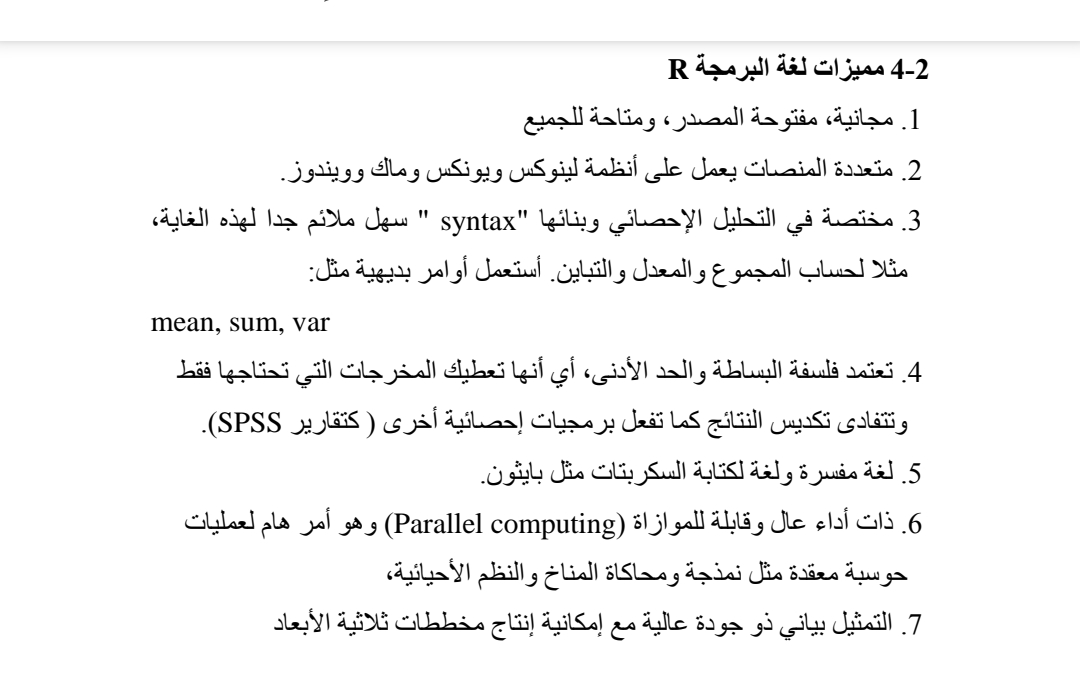 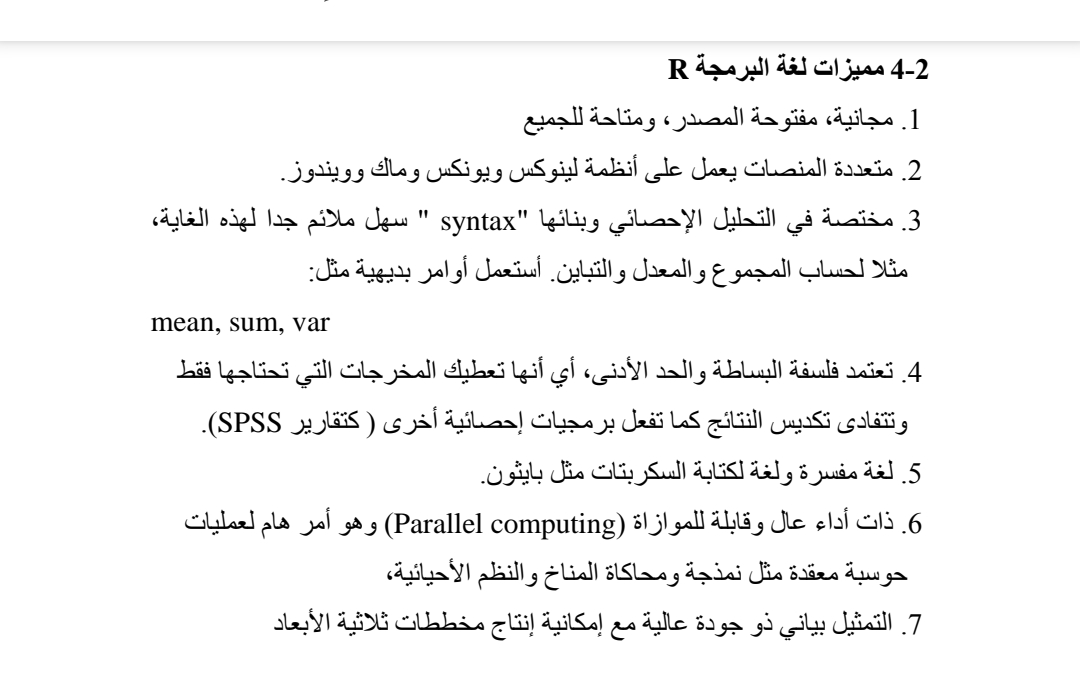 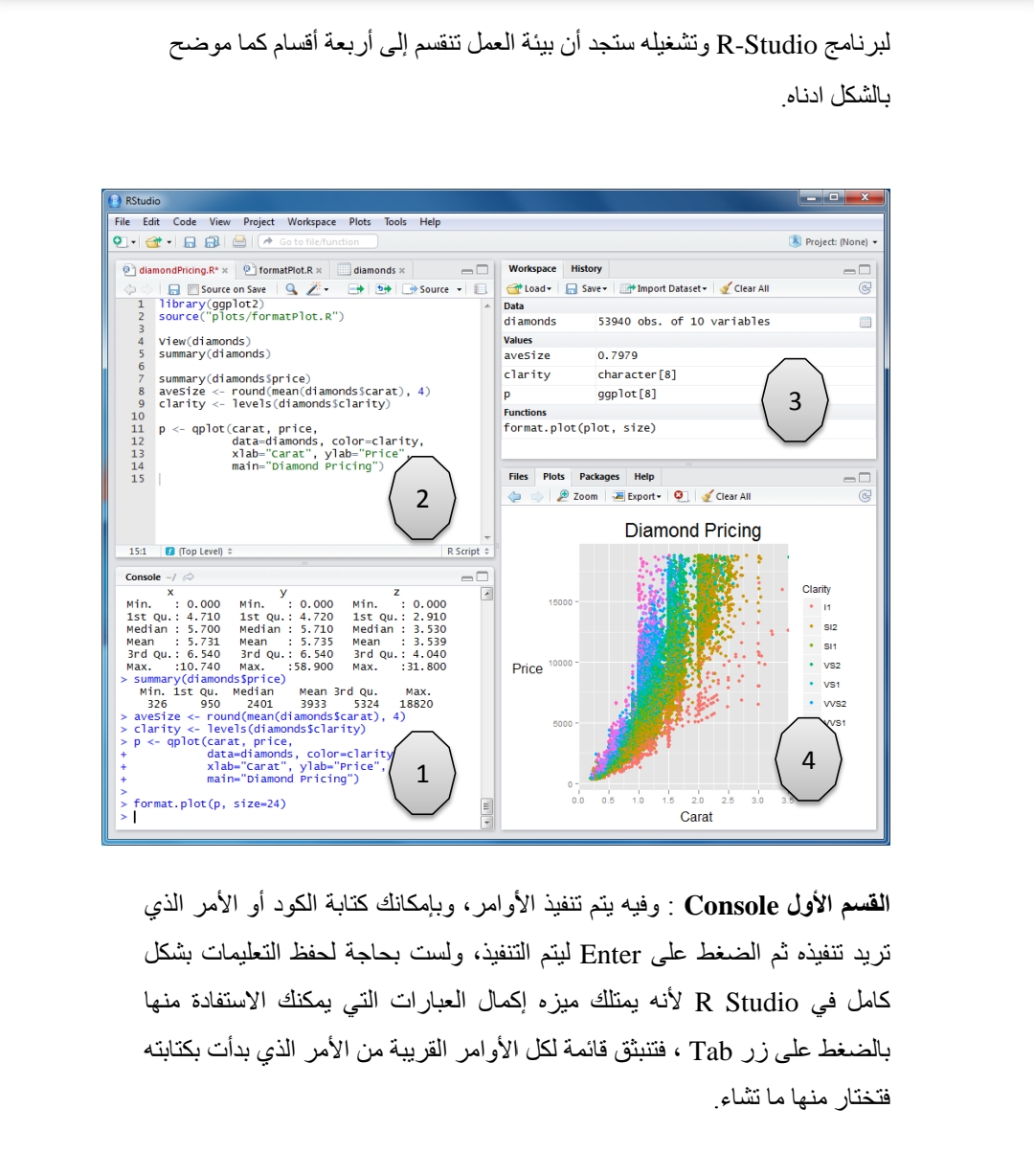 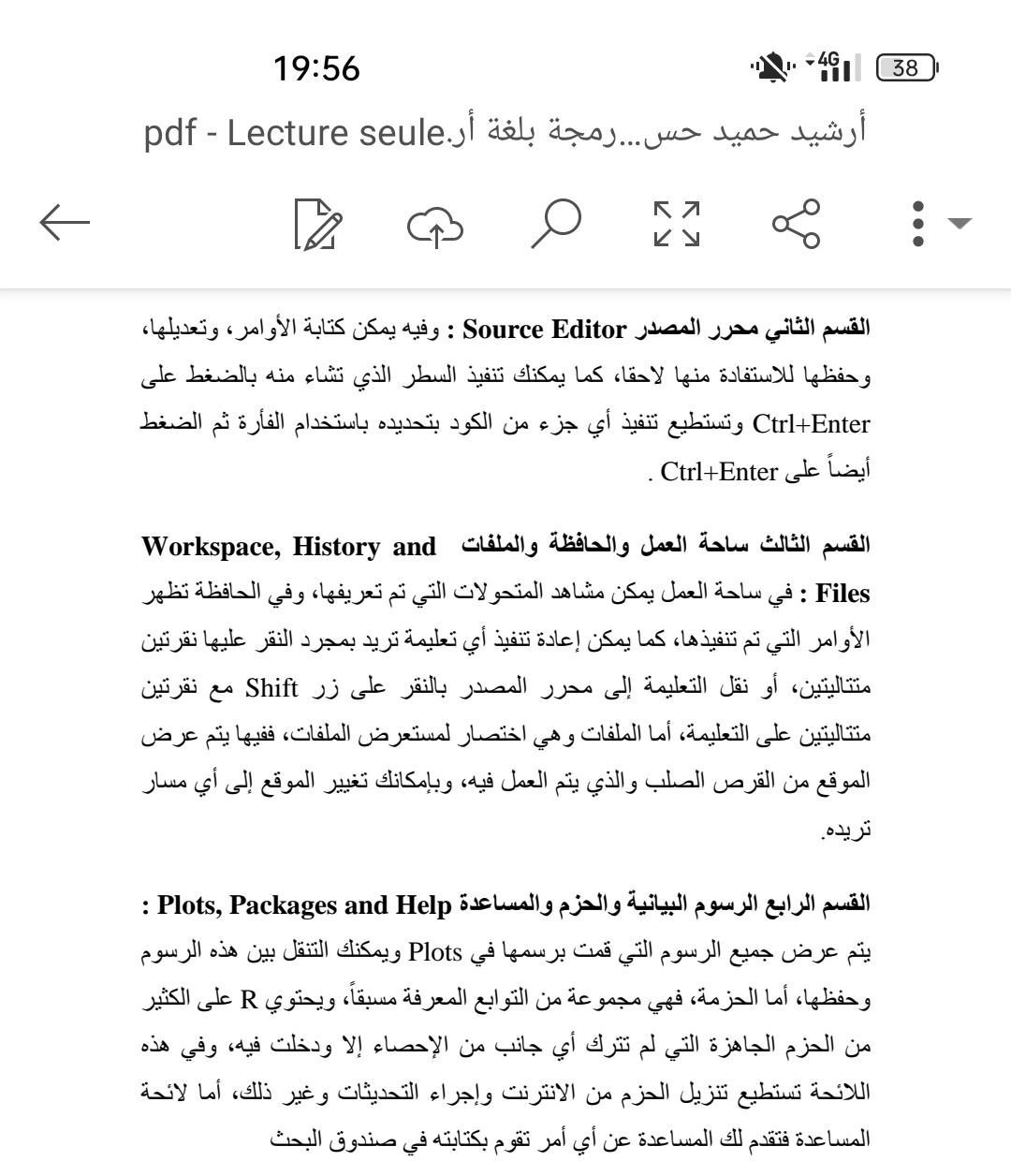